TF SOKET BAĞLANTISI VE AYARLARI
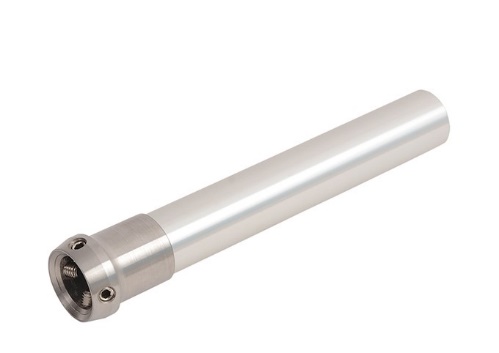 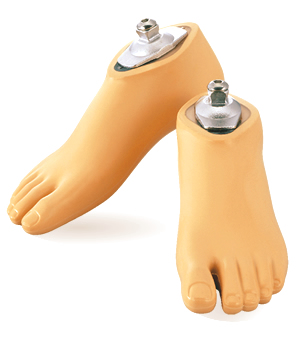 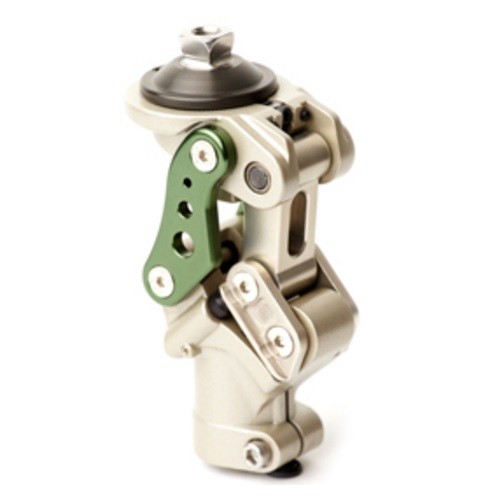 Komponentlerin Birleştirilmesi
Bench Alignment-Anterior
Bench Alignment-Lateral
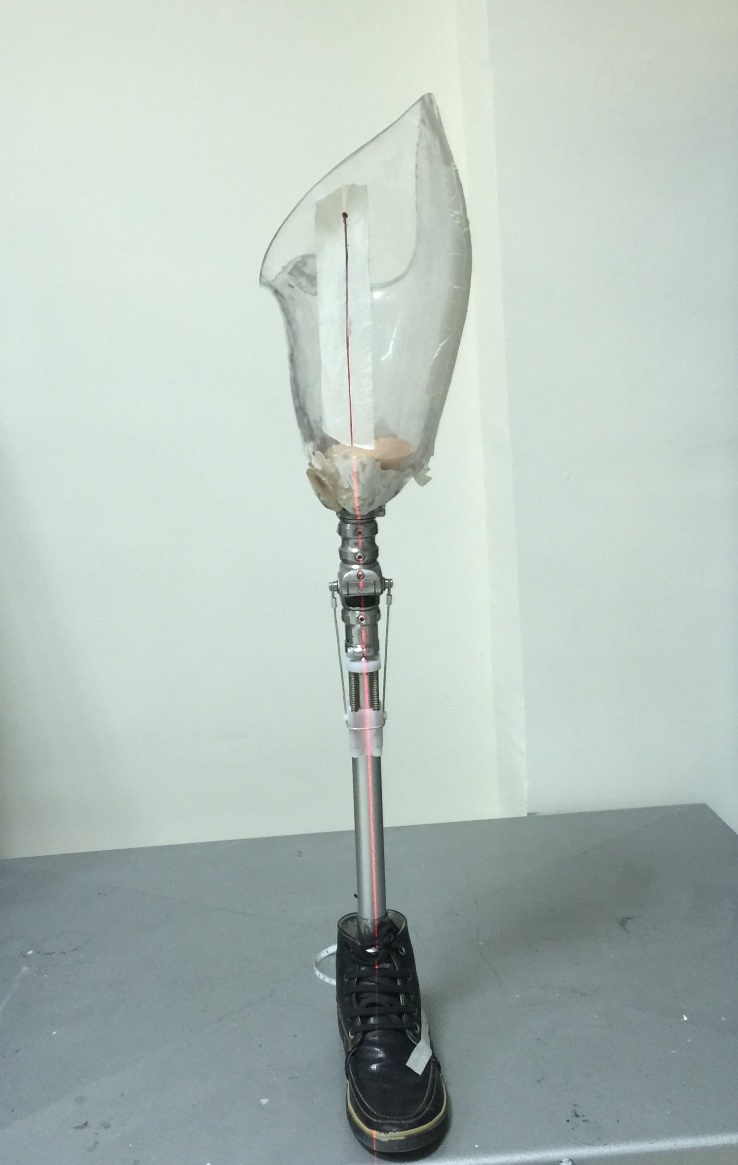 Statik Ayar
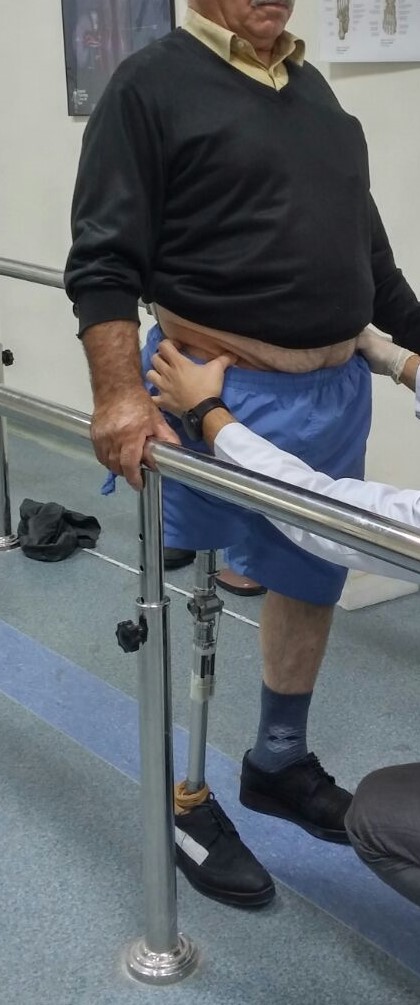 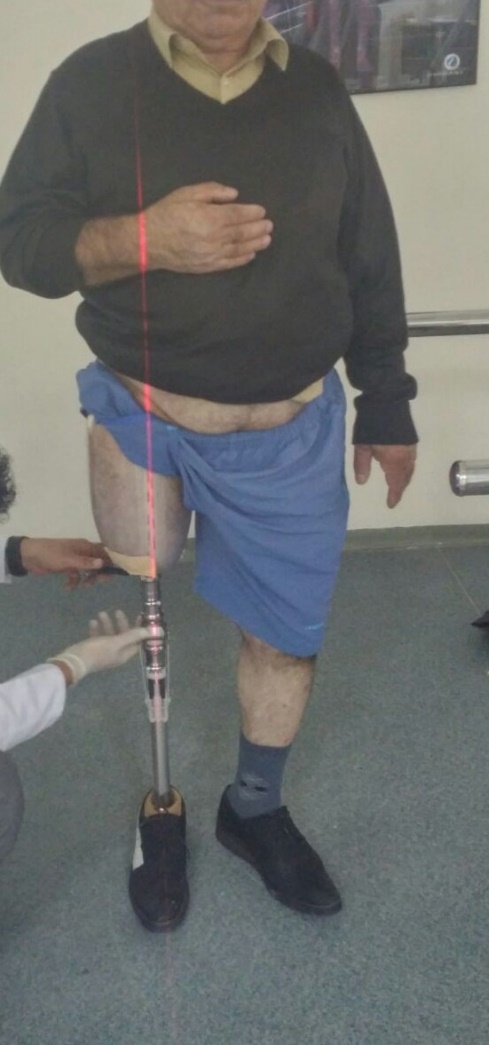 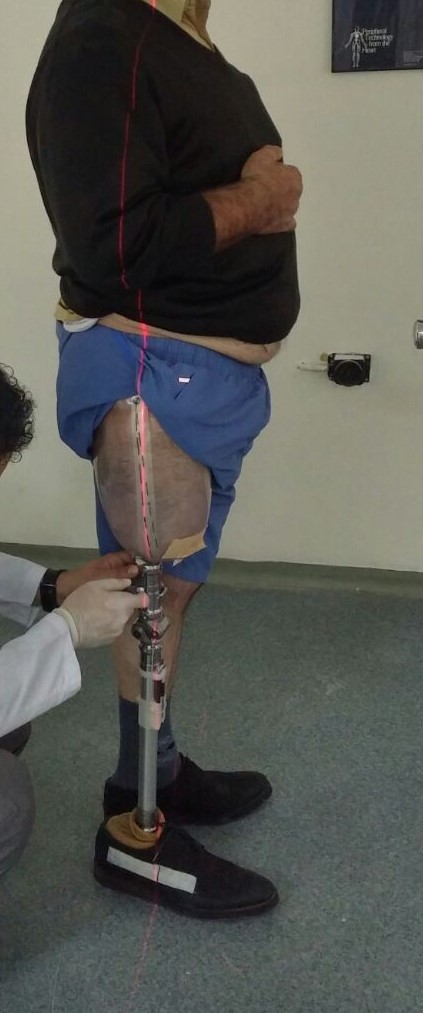 Dinamik Ayar
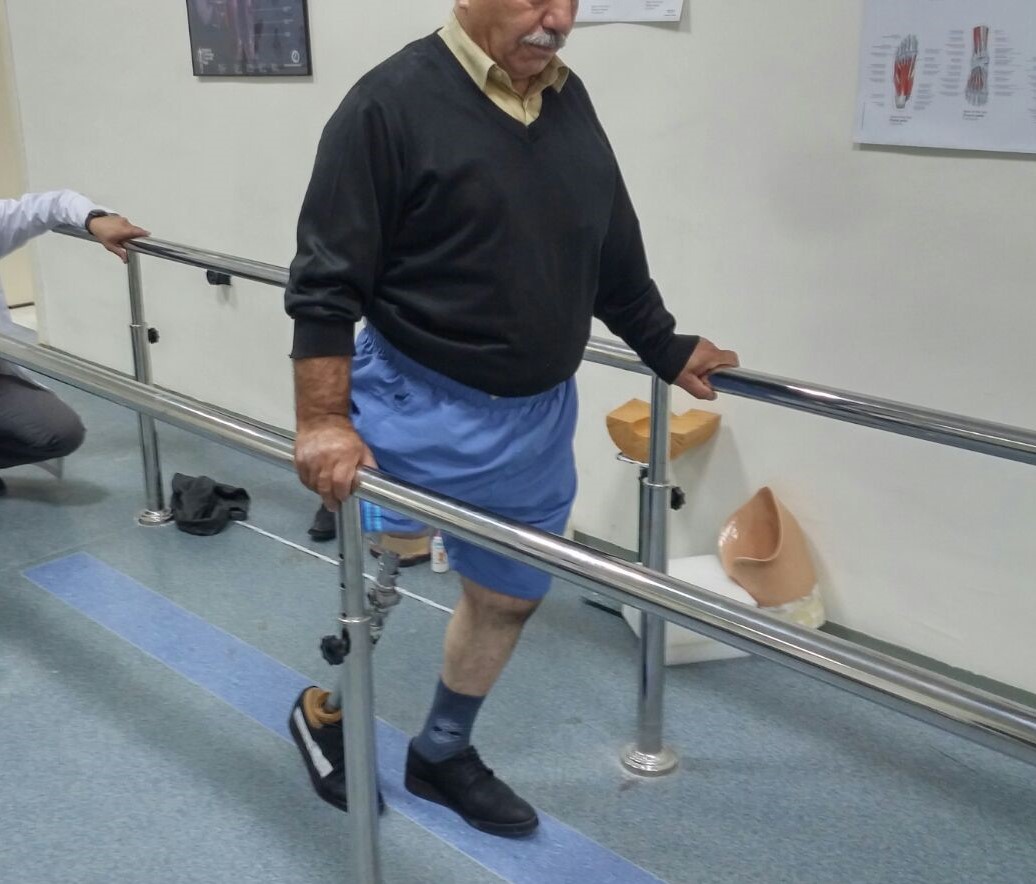 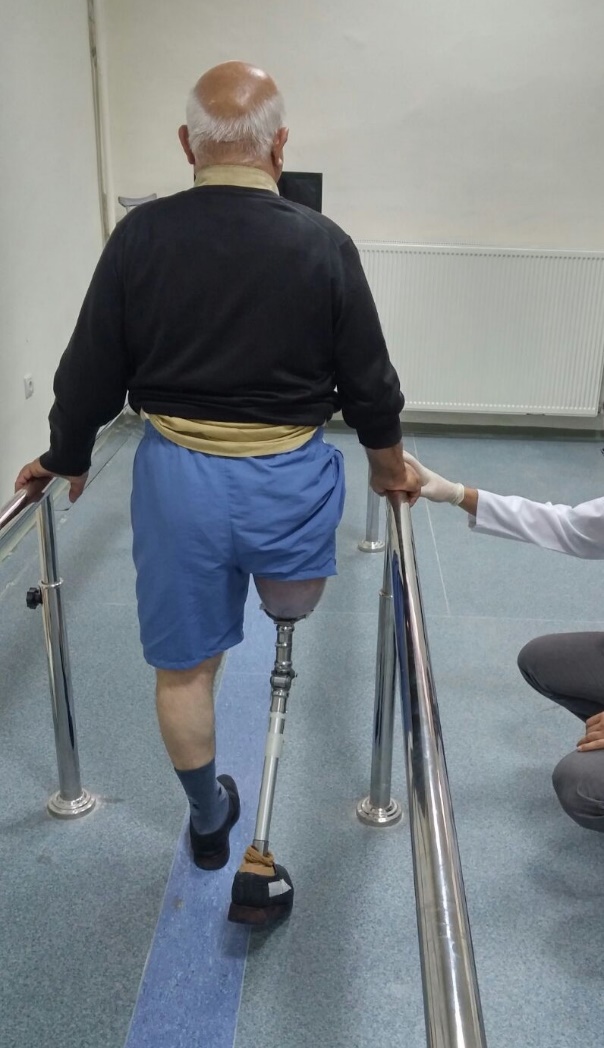